Talent 4.0 – Talent Management for SMEsTraining Programme
https://t4lent.eu/
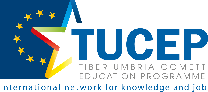 2018-1-AT01-KA202-039242
Module 02: Attract Employer Branding to Attract Talent
Prepared by TUCEP  ITALY
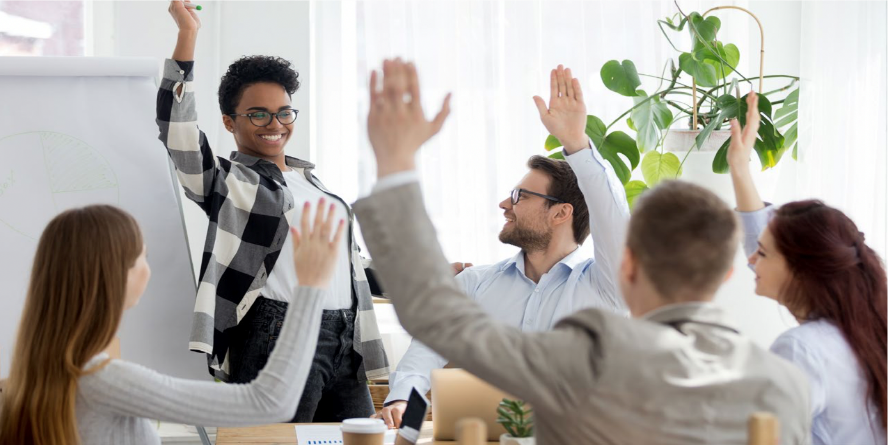 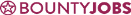 https://www.tlnt.com/
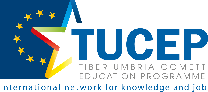 2018-1-AT01-KA202-039242
Learning Unit 01: Employer Branding to Attract Talent Employer Brand Defined
Prepared by TUCEP  ITALY
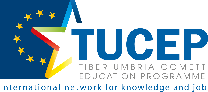 2018-1-AT01-KA202-039242
Learning Outcomes
By the end of this learning unit, you will be able to…

Define what is ‘employer branding’?
Recognize the benefits of employer branding
Identify the components of an employer’s brand
Define what a company's reputation is
Identify the steps of the employer branding process/cycle
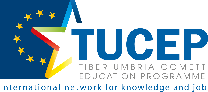 2018-1-AT01-KA202-039242
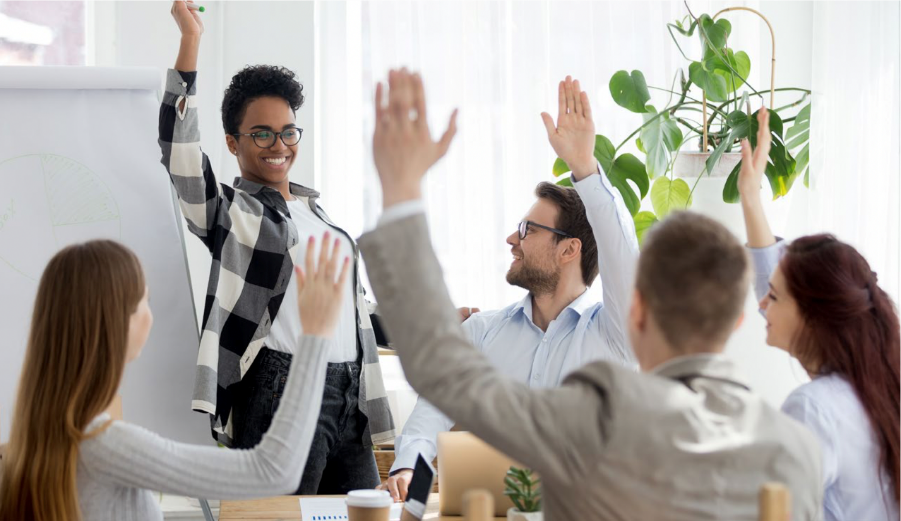 Contents of learning unit 01
What is ‘employer branding’?
The components of employer branding
A company’s reputation 
Steps through the employer branding process/cycle
A business case
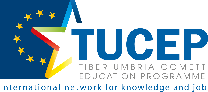 2018-1-AT01-KA202-039242
What is Employer Branding?
A definition of the term ‘employer brand’ was first posited in 1996 by Simon Barrow, chairman of People in Business, and Tim Ambler, Senior Fellow of London Business School, in the Journal of Brand Management as: "The package of functional, economic and psychological benefits provided by employment, and identified with the employing company."
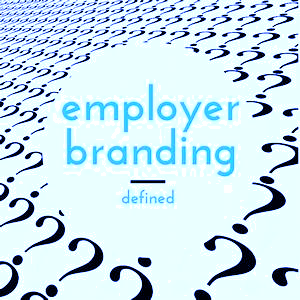 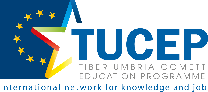 2018-1-AT01-KA202-039242
What is Employer Branding?
Additionally, this is what the Chartered Institute of Personnel and Development (CIPD) has to say about employer brand; “the way in which organization's differentiate themselves in the labor market, enabling them to recruit, retain and engage the right people. A strong employer brand helps businesses compete for the best talent and establish credibility. It should connect with an organization's values and must run consistently through its approach to people management.”
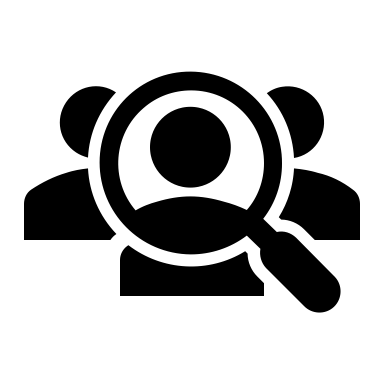 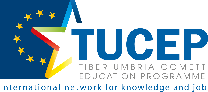 2018-1-AT01-KA202-039242
What is Employer Branding?
Let me explain what employer brand is and why you might want to start paying more attention to this topic. An employer brand is the market perception of what it's like to work for an organization. In other words, it's the image that your perspective, current, and past employees have in their minds about the employment experience at your company. It's based on a number of factors, including your company culture, work environment, and employee benefits.
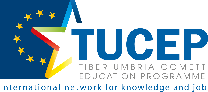 2018-1-AT01-KA202-039242
What is Employer Branding?
Every company has an employer brand. Some are more well known than others.  So, you need to be ready to attract new people in a tight market. Start working on your brand today, and you'll be well positioned should you find yourself with unexpected job openings.
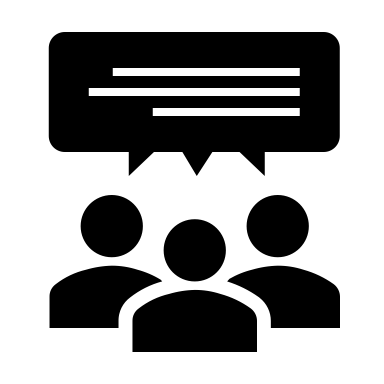 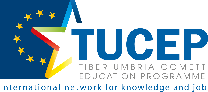 2018-1-AT01-KA202-039242
What is Employer Branding?
Companies with strong employer brands are proactive and work to retain their employees. They may add new benefits to remain competitive or develop new programmes that give employees new opportunities to grow.
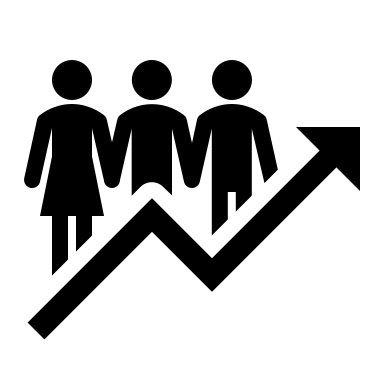 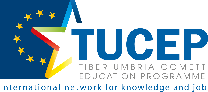 2018-1-AT01-KA202-039242
Benefits of employer branding
Before you commit time, money, and other resources to employer branding, you and others in your organization naturally want to know, “what’s in it for us? 
To spark the passion and drive needed to build and maintain a distinctively great employer brand, you need to answer the question for yourself and for everyone else in your organization, especially for those in leadership  positions.
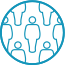 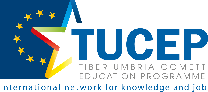 2018-1-AT01-KA202-039242
Benefits of employer branding
Everyone involved need to be aware of what’s at stake and the positive impact a strong employer brand can have on the success of organization and everyone who’s a part of it. 
Here are just a few areas where employer branding can positively impact an organization’s success : Recruitment – Engagement – Retention – Competitive advantage
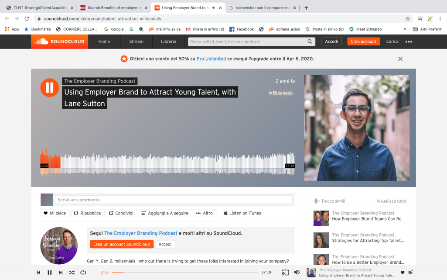 https://soundcloud.com/linkhumans/talent-attraction-millennials
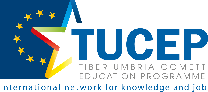 2018-1-AT01-KA202-039242
Today, employer brands consist of more than a catchy ad. They require a well-crafted strategy and thoughtful execution, so I'm going to share three components that make up an employer brand.
Components of an employer brand
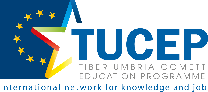 2018-1-AT01-KA202-039242
Value proposition
Components of an employer brand
First, there's the value proposition. This is why people come work for you, and why they stay. Think of this as the heart of your employer brand, and as you're putting together your value proposition, keep in mind that if you try to be everything to everyone, you won't be anything to anyone. Be really clear on who you're trying to attract and what those people want in an employer.
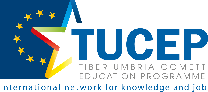 2018-1-AT01-KA202-039242
Culture
Components of an employer brand
The second component of an employer brand is Culture. Culture is a shared set of beliefs. Make sure your employer brand accurately reflects your culture so that you aren't mistakenly trying to sell someone a bill of goods. Social media also needs to accurately reflect your brand, and you need to assign someone to manage it. What current and former employees have to say about you matters a lot to job seekers, and clients. It's part of your employer brand.
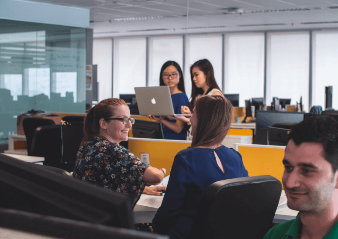 https://www.greenhouse.io/blog/how-to-create-a-great-workplace-culture-that-will-attract-and-keep-top-talent
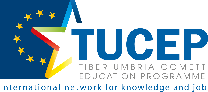 2018-1-AT01-KA202-039242
Candidate experience.
Components of an employer brand
And third, the candidate experience rounds off the employer brand. You're trying to hire great people, so make a good impression right from the start. There's so much that goes into your employer brand, and if you want to attract and retain the best people, you need to build it thoughtfully, and then work to maintain it.
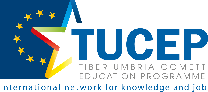 2018-1-AT01-KA202-039242
A company's reputation is its brand
The organisations with great Reputations as employers are those that invest in employees and build an Employee Value Proposition (EVP) that allows them to attract talented people and retain top performers. 
Your employer brand is basically your reputation, and job candidates say there are a number of things that have a big impact on your brand, and on them.
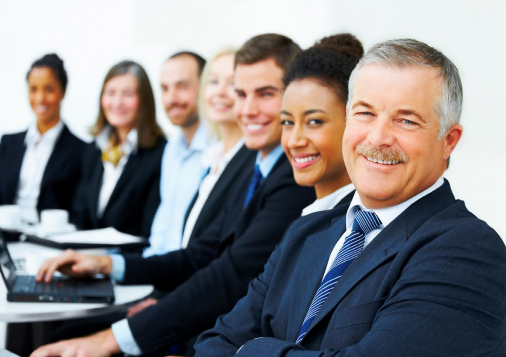 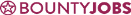 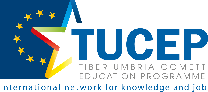 2018-1-AT01-KA202-039242
A company's reputation is its brand
The first is job security. 
Most people don't accept a job thinking they'll be back on the job market in a few months, so a history of layoffs can really damage an employer's reputation. Hire thoughtfully and manage out your non-performers, look ahead and develop hiring strategies for six months, a year, and five years from now, and review those strategies every quarter. Do your best to avoid being in the position of having to make massive layoffs.
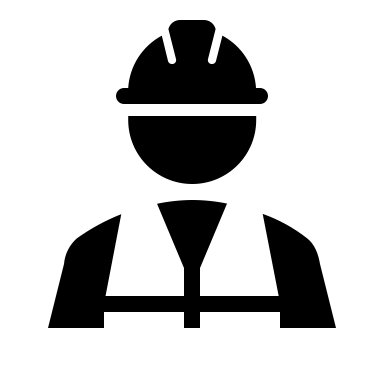 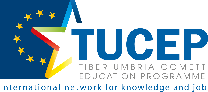 2018-1-AT01-KA202-039242
A company's reputation is its brand
The second is the opportunity for development. 

Today's workers, especially younger workers, are looking for employers who invest in the development of their people. Do you offer tuition reimbursement, or provide financial help to those who are paying off their student loans? Be sure to highlight these opportunities on your website and in your recruiting materials. The opportunity to work with a better team also comes up as a factor.
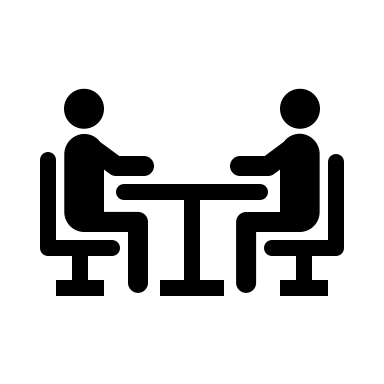 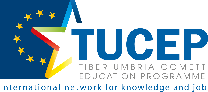 2018-1-AT01-KA202-039242
A company's reputation is its brand
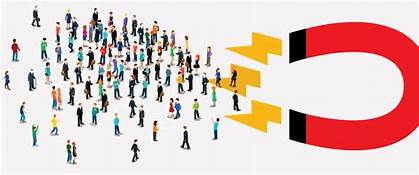 People are also attracted to companies that share their personal values. And when I say this, I don't just mean a poster on the wall with a catchy slogan. I mean heartfelt values that are the heart and soul of the organization. However, there are a number of factors that companies can certainly influence when looking to create positive employer brands.
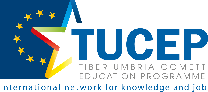 2018-1-AT01-KA202-039242
Employer branding process/cycle
The approach to building a strong positive employer brand can be summed up in two steps:
Of course, the process is more involved than that, and it’s more cyclical than linear; it is  a continual process in order to respond to an ever-changing business and workforce environment.
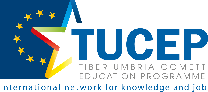 2018-1-AT01-KA202-039242
Employer branding process/cycle
A more detailed summation of the process/cycle looks more like this:
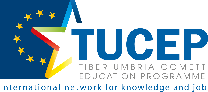 2018-1-AT01-KA202-039242
Employer branding process/cycle
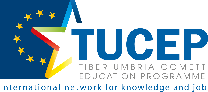 2018-1-AT01-KA202-039242
Employer branding process/cycle
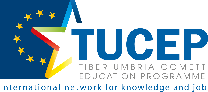 2018-1-AT01-KA202-039242
Employer branding process/cycle
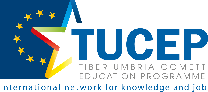 2018-1-AT01-KA202-039242
A Business Case
Defining the give and get of the Employment Deal
The purpose of employer branding is to ATTRACT PEOPLE
with the knowledge and skills your organization needs
to meet its objectives, and then convince these people        to work for your organization.

In employer branding, this give and get is distilled and communicated through the EVP. It consists of a core positioning statement and three to five pillars. 

Here‘s  a simple example from FACEBOOK, whose EVP          is shaped by its strong Mission and company values,       along with the key attributes identified by employees      which make working at Facebook unique.
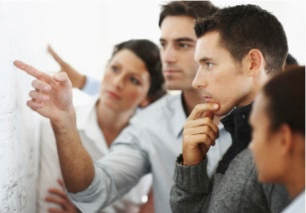 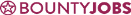 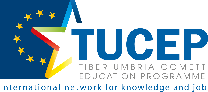 2018-1-AT01-KA202-039242
A Business Case
Facebook’s Core Positioning Statement: 
			Connecting the world takes every one of us.
Facebook’s mission is to give people the power to share and make the world
more open and connected.




EVP pillars
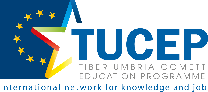 2018-1-AT01-KA202-039242
Summary/Conclusion
What is employer brand and why you might want to start paying more attention to this topic.  
The benefit of employer branding to attract talent 
The components of Employer Branding, including the company Value proposition - EVP, Culture the Candidate experience (work environment, and employee benefits)
How to manage your employer brand so that your reputation with perspective, current, and past employees, all of whom may become future customers
Identify the steps of the employer branding process/cycle
Defining the give and get of the employment deal, distilled and communicated through the EVP.
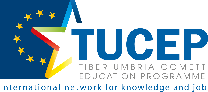 2018-1-AT01-KA202-039242
R E F E R E N C E S
Employer Brand Management. Richard Mosley. Wiley 2014.
The Employer Brand. Simon Barrow & Richard Mosley. Wiley 2005.
 Marketing Management. Quattordicesima Edizione. Kotler- 
      Keller – Ancarani – Costabile. Pearson. 2013
Come Costruire il tuo Brand. Manuel Schneer, 
     Adriana Velazquez. GueriniNext, 2015.
https://hbr.org/2018/05/how-to-strengthen-your-reputation-as-an-employer
https://linkhumans.com/employer-branding-ebook/
https://more.bountyjobs.com/rs/129-JDH-285/images/TLNT-StrategicTalentAcquisition.pdf
https://www.greenhouse.io/blog/how-to-create-a-great-workplace-culture-that-will-attract-and-keep-top-talent
https://soundcloud.com/linkhumans
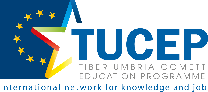 2018-1-AT01-KA202-039242
Thank you for watching!
“What is Employer Branding?”
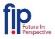 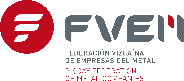 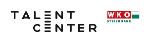 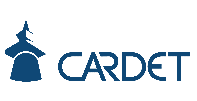 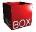 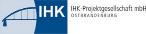 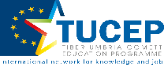 2018-1-AT01-KA202-039242